CLONES
De l’art d’aimer
Atelier #2
21/06/2015
Gilles Cruyplants
GAROU asbl
gilles@garou.org
+32 477222067
[Speaker Notes: sid.clones.be]
L’amour chez les clones
Contexte du jeu (diégétique)
Plus que d’être stérile, c’est le fait d’avoir perdu l’instinct de reproduction (le désir qui y est associé et les zones érogènes habituelles) qui a modifié le comportement sexuel du clone.

La notion de genre n’est plus vraiment sexuée. L’homosexualité est donc aussi courante que l’hétérosexualité. Le terme sexe est donc d’abord lié à la notion de genre et non plus de reproduction ou de plaisir.

Le besoin d’échanger des moments forts et intimes est pourtant resté. Cela explique donc que le clone a trouvé un nouveau moyen de partager des sensations et émotions. La pratique qui s’est imposée comme étant généralement la plus riche en émotion est donc la caresse et plus précisément la caresse manuelle (des mains). 

Ne pas porter de gants est l’équivalent actuel d’être torse-nu (pour un homme), c’est gênant s’il n’y a pas de contexte le demandant (exemple de contexte accepté : si on doit être précis dans sa gestuelle, taper sur un clavier, chez soi à l’aise, etc.). On sort « couvert », sinon. C’est une erreur de comparer les mains aux attributs sexuels d’aujourd’hui. Les mains restent des mains mais sont justes connotées (donc pas de « surjeu » nécessaire à ce niveau).

Le sexe à l’ancienne est perçu comme très animal et déplacé. C’est une sorte de déviance.
[Speaker Notes: StérilitéGenre <> sexeBesoin  mainsSexe ancien = animal]
Ars Amandi – Pourquoi ?
Transposer les relations intimes en un procédé qui en diminue la gêne et permette l’émotion
Pourquoi cet atelier ?
Pour se préparer au cas où cela arriverait.

Pour permettre un jeu fluide moins bloquant, mais ayant néanmoins des conditions propices aux émotions.

Parce que cela a tout son sens dans notre GN même si les relations intimes ne sont pas au centre du jeu.

Objectif : ressentir des émotions
Ars Amandi – La technique
Les mains, juste les mains !
Système de simulation (règles)
Les relations intimes sont concrétisées par le toucher (caresses et massages) en le limitant aux mains uniquement (pas de baiser sur les doigts, etc.)

Le plus important est le regard. La façon de se caresser indique l’intention.

Le sexe contraint (viol) n’a plus de raison d’être car c’est le contexte qui amène le plaisir intime.

Tapoter du doigt signifie qu’il faut diminuer l’intensité ou arrêter si les tapotements continuent. C’est un signal time-out de sécurité (on ne peut l’ignorer) mais est aussi un code en time-in.
Ars Amandi – Exercice 1/4Who’s who - Durée : 5-10 minutes
Qui est qui ?
Formez un cercle

Présentez-vous, levez-vous :
Nom et prénom, situation civile
Pourquoi êtes-vous là ?
Que pensez-vous de la méthode à cet instant ?

1 minute par personne, à tour de rôle.
Ars Amandi – Exercice 2/4Touch - Durée : 10 minutes
Consignes pour tous les exercices
Tapoter = diminuer l’intensité. Continuer à tapoter = arrêter.
Une absence de réaction ne veut pas dire « oui », si vous le pouvez, cherchez l’accord en hochant de la tête interrogativement.
Soyez honnête avec vous-même et les autres. Ne cachez rien. La confiance est à la base.
« C’est pour du beurre », personne n’a d’agenda manuel  sensuellement caché.
[Speaker Notes: Démo]
Etapes
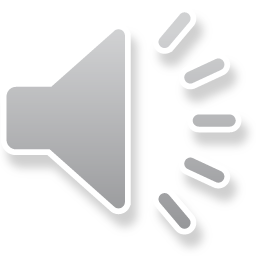 Se laver les mains.
Former 2 lignes (A et B) face à face.
Fermer les yeux. Se relaxer. Le thème est « Première fois… » (mettre dans un contexte en jeu)
Tendre les mains (B) et chercher l’autre (A).
Explorer les mains et se laisser guider par la musique (A). Ne rien faire (B).
L’organisateur change inverse les rôles.
Explorer les mains et se laisser guider par la musique (B). Ne rien faire (A).
Ouvrez les yeux.
Debriefing par paires.
[Speaker Notes: Ex : London de James Newton Howard (Blood Diamonds) – changement à 1’18’’Mettre dans un contexte ne jeu : « Vous êtes des personnages du jeu (impersonnel) qui souhaitent échanger pour la première fois une intimité avec l’autre, avec les maladresses que cela représente, l’appréhension d’une première fois…. ». Ensuite utiliser une brève mise en situation via un discours direct sur le début de la musique « Je me souviens, c’était ma première fois, à chaque fois que j’y repense, je revois mes gestes incertains, mon étonnement de la découverte… »]
Ars Amandi – Exercice 3/4The essence  - Durée : 5 minutes
Etapes
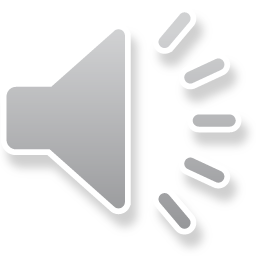 Former des paires face à face (au choix de l’organisateur).
Fermer les yeux. Se relaxer. Le thème est « Une dernière fois… »
Ouvrez les yeux.
Explorer les mains et se laisser guider par la musique de manière sensuelle (mutuellement).
Debriefing par paires
[Speaker Notes: Ex : My Body Is A Cage de Peter Gabriel (Scratch my Back)Mise en situation via indirect (avant la musique) puis via discours direct sur le début de la musique : « C’était notre dernier moment, après toutes ces années passées à ne faire qu’un, … »]
Ars Amandi – Exercice 5/5Smile circle - Durée : 2 minutes
Etapes
Former un cercle, se tenir par la main et se toucher les épaules.
Fermer les yeux. Trouver un rythme de respiration commun.
Ouvrez les yeux pour :
Voir que les autres ont des genoux, épaules, pieds, ventre, cheveux, bouche, mains, yeux.
Voir que chacun est beau à sa manière et sourit afin de montrer cette beauté personnelle en toute confiance de l’autre.
Voir que chacun exprime une peur, une hantise à propos de quelque chose ou d’un sujet dont il a honte.
Voir que chacun se sourit pour se remercier d’avoir participé courageusement à cet atelier.
Fermez les yeux.
Première fois ?
Etes-vous prêt(e)s ?
Interpréter, c’est donner.
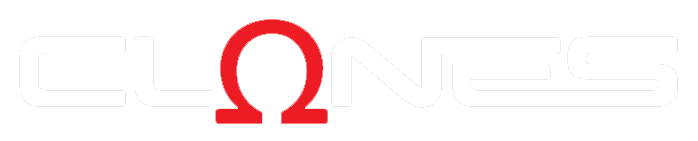 2016